Министерство образования и науки Архангельской области
Государственное бюджетное образовательное учреждение 
среднего профессионального образования Архангельской области «Архангельский педагогический колледж»

Выпускная квалификационная работа
 
ОЗНАКОМЛЕНИЕ С СЕВЕРНЫМИ РОСПИСЯМИ КАК СРЕДСТВО РАЗВИТИЯ ХУДОЖЕСТВЕННОЙ КУЛЬТУРЫ ДЕТЕЙ СТАРШЕГО ДОШКОЛЬНОГО ВОЗРАСТА
Дипломная работа


                        Автор                                 Лиончук Людмила Григорьевна
                                                                    Студент 64 (2) группы
                                                                    Специальность 050144 
                                                                    «Дошкольное образование»
                       Научный руководитель      Поршнева Татьяна Григорьевна
Актуальность проблемы:
Цель исследования:
Задачи исследования:
Объект исследования:
Предмет исследования:
Гипотеза  исследования:
«Художественная культура –
 это мир воплощенных ценностей».
 (Н.З. Чавчавадзе)
Средства развития художественной культуры
 детей старшего дошкольного возраста
Природа

Основа красоты:
разнообразие красок,
форм, звуков и 
их сочетание
Эстетика быта

Жить в красоте, 
замечать красоту,
поддерживать и
создавать красоту
вокруг себя
Художественная деятельность

Театрализованные игры,
 словесно-художественное творчество,
 музицирование,
 изобразительная и
 декоративно-прикладная практика
Искусство

Изобразительное искусство,
музыка, литература,
архитектура, театр
Северная роспись – часть развития художественной культуры
Отражение 
художественной 
традиции нации
Миропонимание
Мировосприятие
Историческая
память
Художественный
 опыт народа
Задачи
1. воспитание у детей интереса к народному искусству;
2. развитие творческих способностей, эстетического и художественного вкуса;
3. формирование умений и навыков графического письма;
4. воспитание чувства коллективизма, патриотизма, 
    приобщение к общественно полезной деятельности;
5. повышение ответственности за сохранение и развитие традиций 
   Русского Севера
Используемая литература
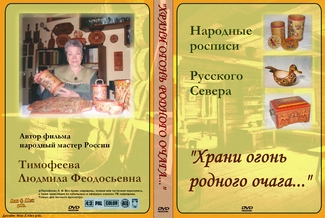 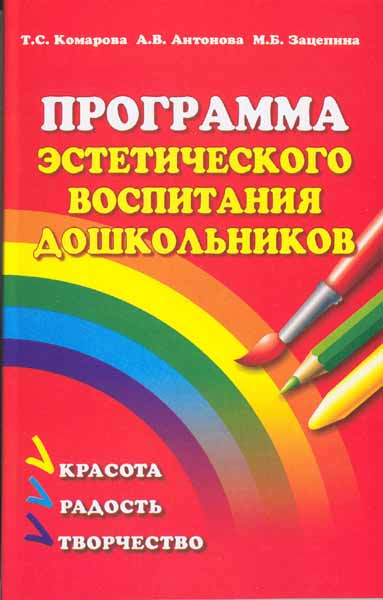 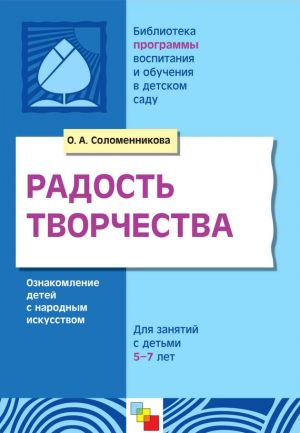 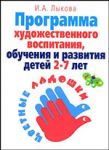 Основные направления
Общевоспитательная работа
Специальное обучение детей
Эмоционально-интеллектуальный
опыт
Цикл специальных занятий
Методы работы
Художественное 
слово, музыка
Наблюдение
Обследование
Образец 
воспитателя
Показ
Дидактические
игры
Наблюдения 
в природе, 
Целевые 
прогулки, 
Экскурсии
Видеофильмы, 
Рассматривание
образцов 
Северной росписи
Прямой
Неоконченный
Примерный
Поэтапный
«Собери узор»,
«Найди отличия», 
«Что лишнее?»
Алгоритм ознакомления детей старшего дошкольного возраста с северными росписями
Знакомство с росписями
▼
Знакомство с творчеством народных мастеров
▼
Зарисовка основных элементов
▼
Знакомство с дополнительными элементами
▼
Составление композиции
▼
Роспись силуэтов предметов
▼
Импровизация по мотивам росписи
Вводная диагностика
(Методика Л.Ф. Тимофеевой)
[Speaker Notes: Констатирующий эксперимент
13 слайд – цели и задачи занятий]
Результаты констатирующего эксперимента
Цель и задачи занятий
Центр краеведения и декоративно – прикладного искусства
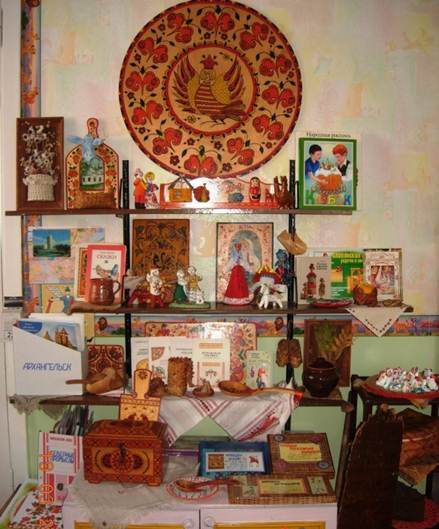 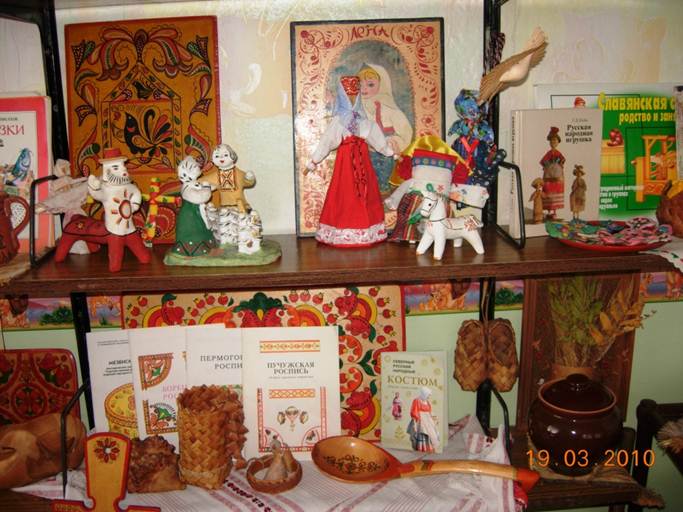 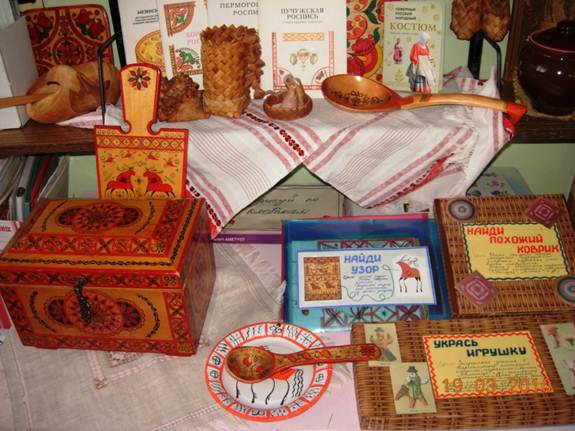 Дидактические игры
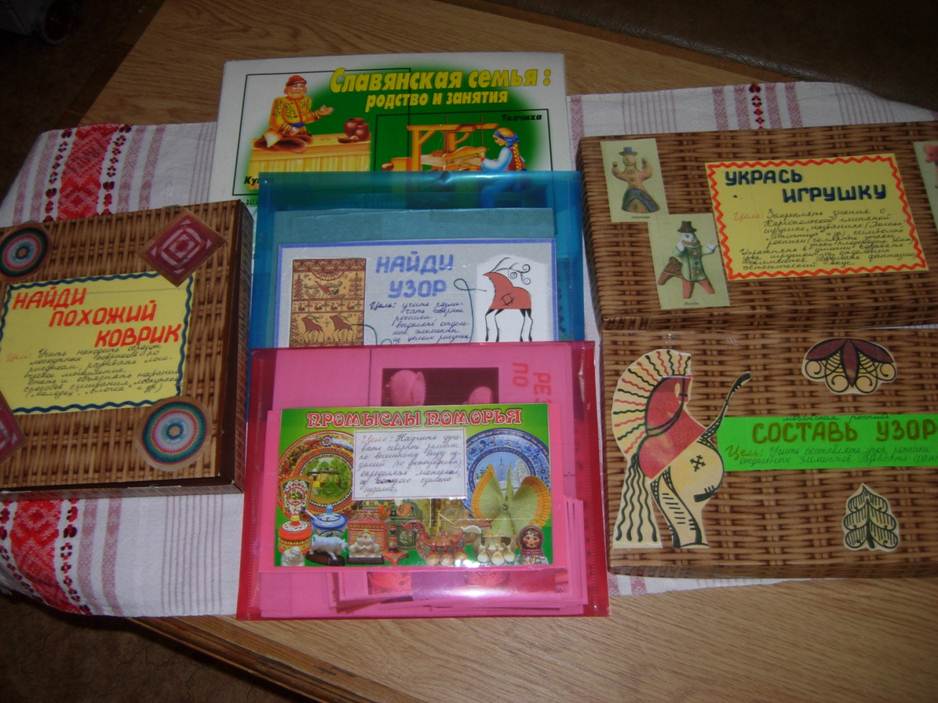 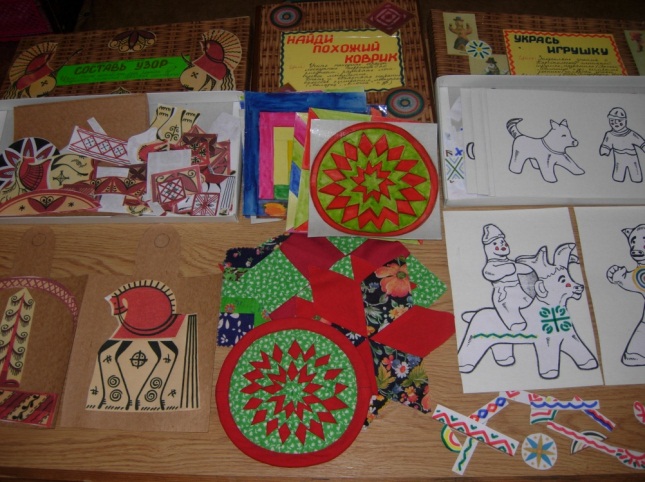 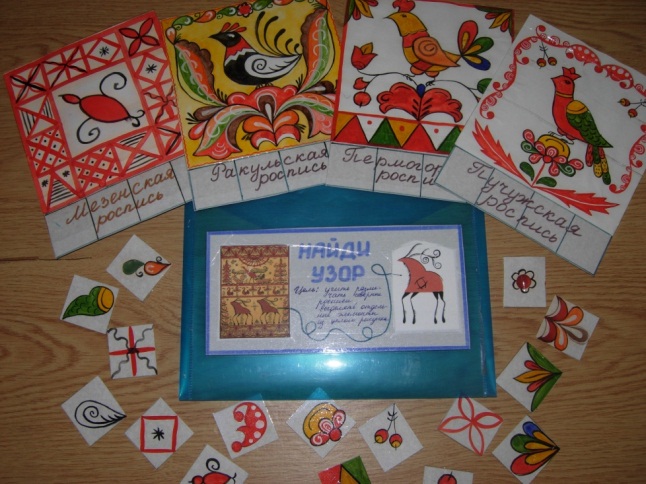 Маленький музей большого дерева
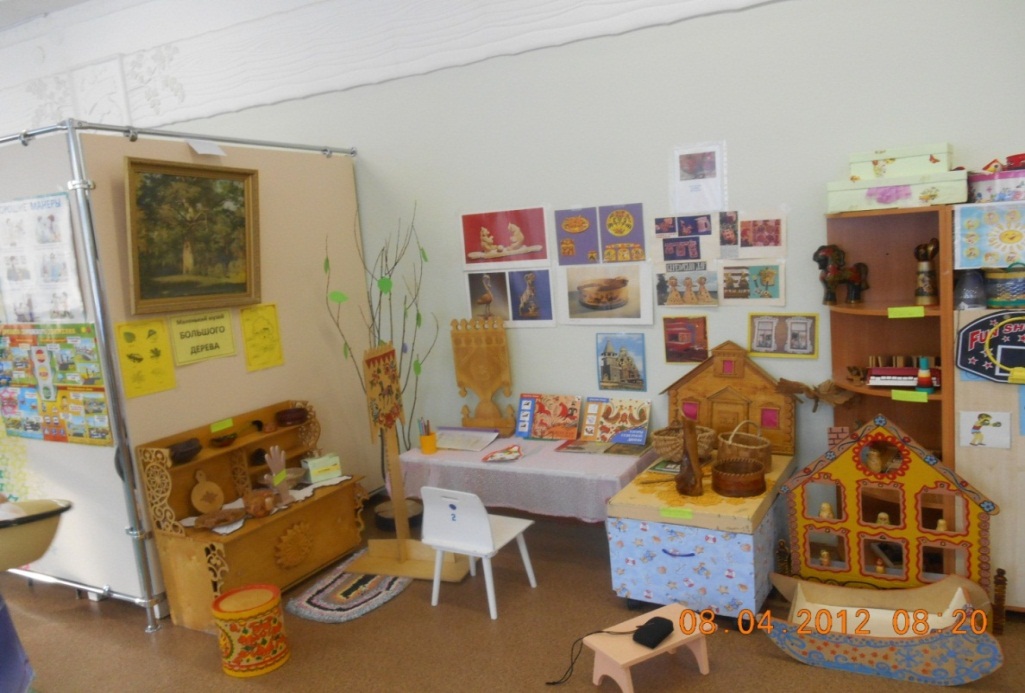 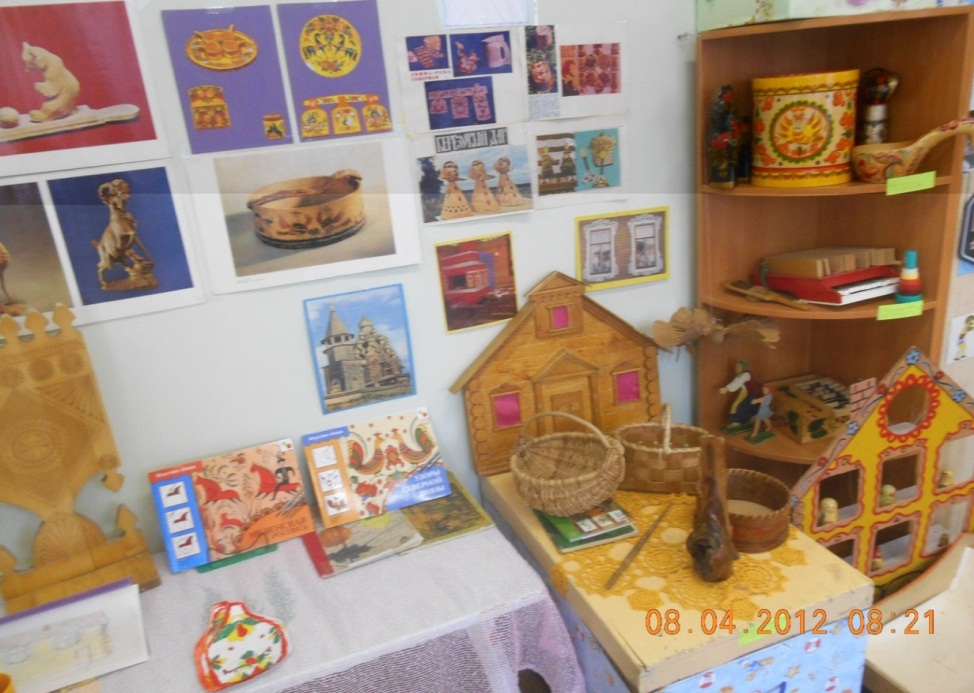 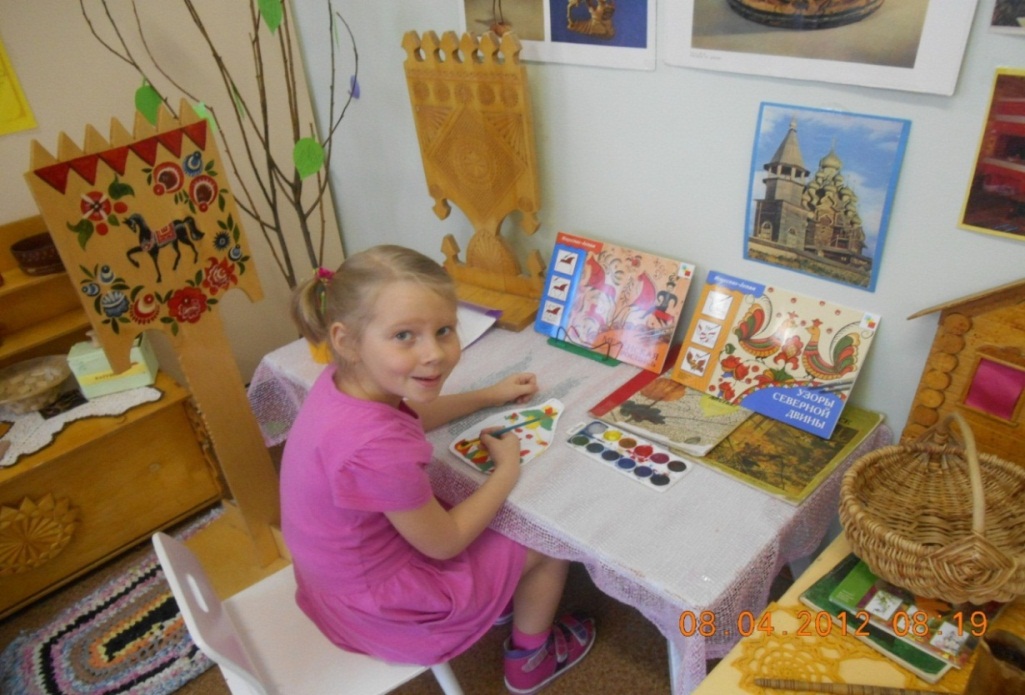 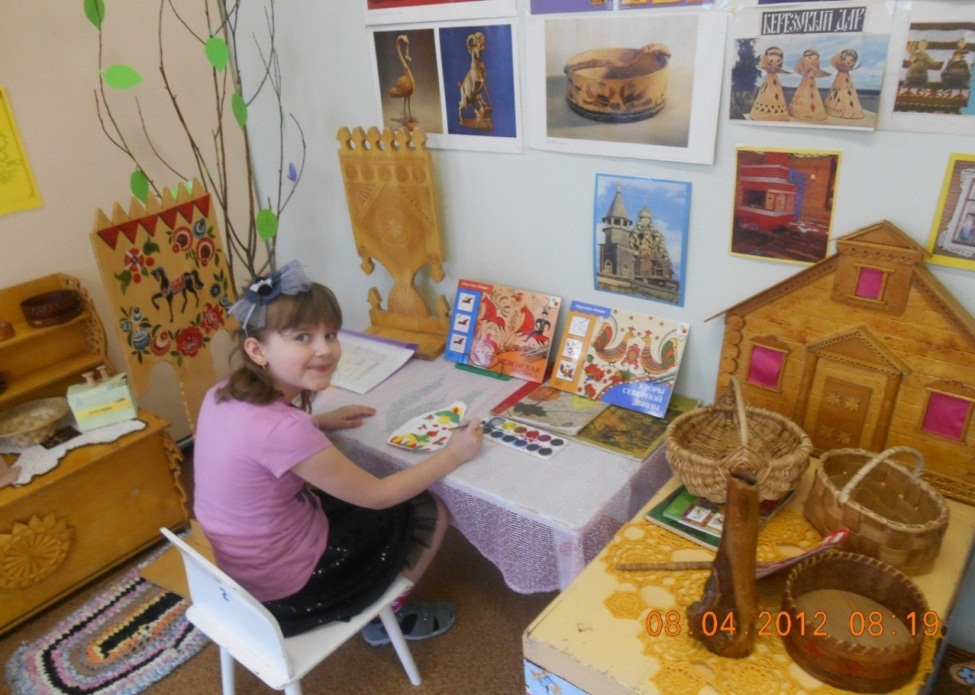 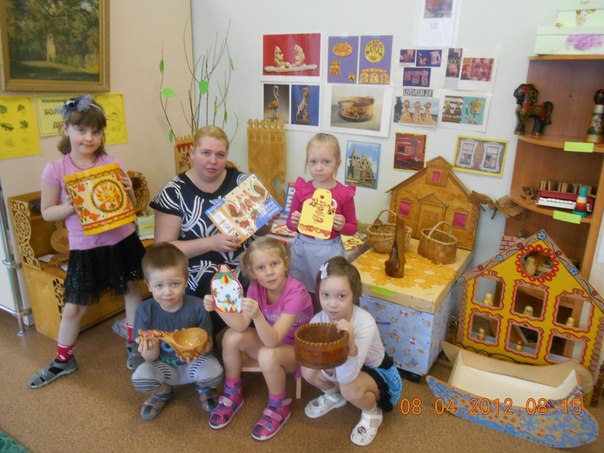 «Выставка северного быта» - Северодвинский городской музей
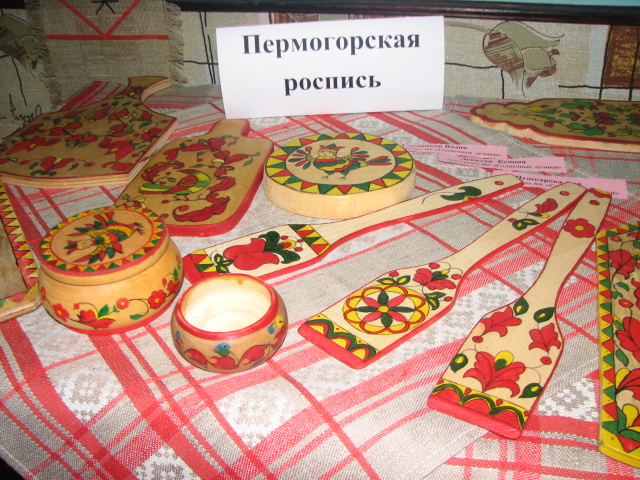 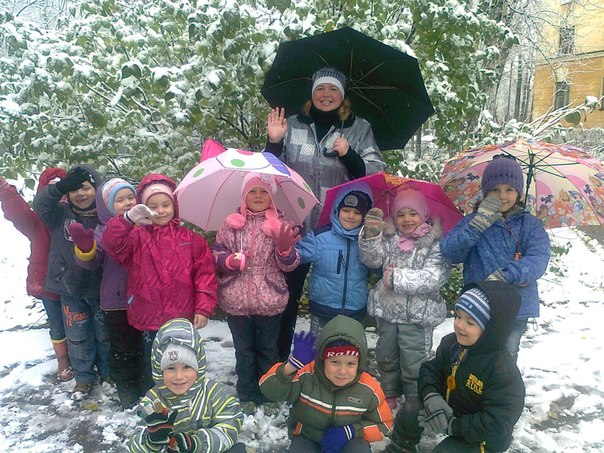 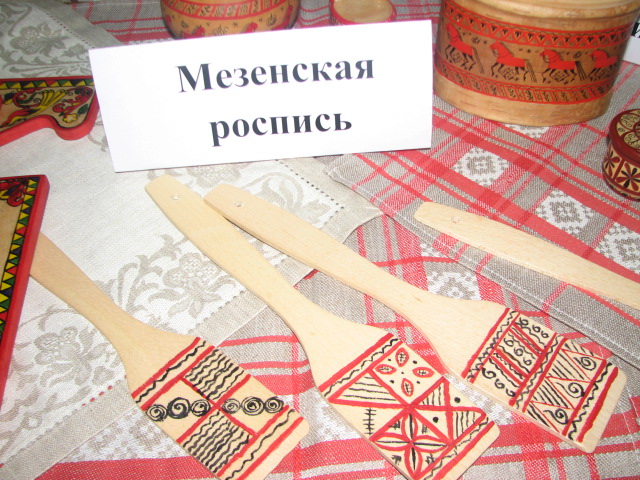 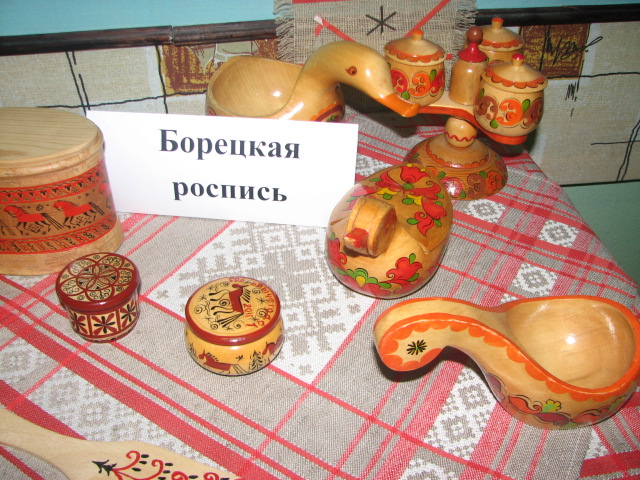 Результаты контрольного эксперимента
Значимость работы
Спасибо за внимание